1
Fundamentos de programación
Estructura general de un programa.
Ing. Santiago Quiñones – lsquinones@gmail.com
Monday, April 20, 2015
2
Agenda
Concepto de programa
Partes constitutivas de un programa
Instrucciones y tipos de instrucciones
Elementos básicos de un programa
Datos, tipos de datos y operaciones primitivas
Constantes y variables
Expresiones
3
El programa
Un programa es un conjunto de instrucciones –órdenes dadas al computador–  que guían al computador para realizar alguna actividad o resolver un problema.
4
Partes constitutivas de un programa
El programador debe establecer el conjunto de especificaciones que debe contener el programa: entrada, salida y algoritmos de resolución, que incluirán las técnicas para obtener las salidas a partir de las entradas.
5
Instrucciones
El proceso de diseño del algoritmo o posteriormente de codificación del programa consiste en definir las acciones o instrucciones que resolverán el problema.
6
Tipos de Instrucciones
Las instrucciones disponibles en un lenguaje de programación dependen del tipo de lenguaje, de forma general las acciones básicas que pueden implementarse son:
7
Instrucciones de asignación
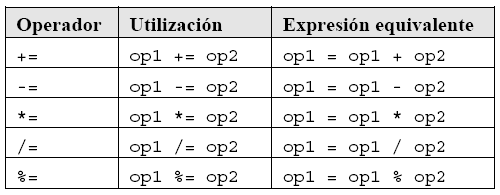 Antes de la ejecución de las tres instrucciones, el valor de A, B y C es indeterminado. Si se desea darles un valor inicial, habrá que hacerlo de forma explicita, incluso cuando este valor sea 0. Es decir, habrá que definir e inicializar las instrucciones. A = 0, B = 0, C = 0
8
Otros operadores
Operadores unarios : +  y –
Operadores incrementales: Preincremento y Postincremento
Incremento ( ++ )‏
Decremento ( -- )‏
9
Instrucciones de asignación. Ej.
¿Cuál será el valor que tomará la variable C tras la ejecución de las siguientes instrucciones?
A = 12
B = A
C = B
¿Cuál es el valor de la variable AUX al ejecutarse la instrucción 5?
A = 10
B = 20
AUX = A
A = B
B = AUX
¿Cuál es el significado de N = N + 5 si N tiene el valor actual de 2? 
N = N + 5
10
Instrucciones de lectura
Esta operación nos permite introducir los datos a la computadora, es decir, introducir la materia prima para el proceso.
Estas acciones esperan a que se tecleen los datos correspondientes, los cuales se almacenaran en las variables especificadas, pero puede hacerse de una forma más detallada, haciendo que vaya acompañada por una solicitud de los datos.
Solicitar Nombre del empleado y Horas trabajadas 
Leer nombreEmp, horasTrab
11
Instrucciones de escritura de resultados
Mediante la escritura damos  salida a los datos de la computadora hacia un medio periférico como por ejemplo la pantalla de vídeo, la impresora, disco u otro.
12
Instrucciones de bifurcación
El desarrollo normal de un programa se interrumpe cuando se ejecuta una bifurcación y pueden ser hacia adelante o hacia atrás.
13
Elementos de un programa
En programación se debe separar la diferencia entre el diseño del algoritmo y su implementación en un lenguaje específico.
Los leguajes de programación como cualquier otro lenguaje tienen elementos básicos que se utilizan como bloques constructivos, así como las reglas para las que esos elementos se combinan (SINTAXIS).
14
[Speaker Notes: Solamente las instrucciones sintácticamente correctas pueden ser interpretadas por la computadora y los programas que contienen errores de sintaxis son rechazados por la máquina. 
Los elementos básicos de un programa o algoritmo son…]
Datos, Tipos de Datos y Op. Prim.
El primer objetivo de toda computadora es el manejo de la información de datos (cifras de ventas de un supermercado, calificaciones de una clase).

Es un valor o referente que recibe el computador por diferentes medios, los datos representan la información que el programador manipula en la construcción de una solución o en el desarrollo de un algoritmo.

La mayoría de las computadoras pueden trabajar con varios tipos (modos) de datos.
15
Tipo de datos
16
Datos numéricos
El tipo numérico es el conjunto de los valores numéricos.
17
Datos lógicos y, tipo carácter y t. cadena
Datos lógicos: 

El tipo lógico, también denominado booleano es aquel dato que sólo puede tomar uno de dos valores: verdadero (true) o falso (false)
Datos tipo carácter

El tipo de dato carácter utiliza 1 byte, puede almacenar un carácter; cualquier carácter valido para la computadora según el código ASCII.
caracteres alfabéticos (A, B, C, …, Z) (a, b, c, …, z)
caracteres numéricos (1, 2, 3, 4, …, 9, 0)
caracteres especiales (+, -, *, /, &, ;, <, >)
Datos tipo cadena: 

Una cadena (string) de caracteres es una sucesión de caracteres que se encuentran delimitados por una comilla o dobles comillas. “Sr. McKoy”, “12 de octubre de 1492”
18
Tipos de datos en JAVA
19
Constantes y Variables
Constantes: 
Son valores que no deben cambiar durante la ejecución del programa, son valores específicos. Ejemplos:
Tipo Entero: 5, 10, -56, 20
Tipo Real: 3.1416, 40.5, -1.5, 2.718
Tipo Carácter: ‘B’, ‘+’, ‘4’
Tipo Cadena de Caracteres: “Universidad de Sonora”, “Rosales #245 Sur”
20
Constantes y Variables
Variables
Son valores que cambiarán durante la ejecución del programa, sirven para representar y manejar datos. 
Todo dato que vaya a ser introducido a la computadora, y todo dato que vaya a ser generado o calculado a partir de otros datos para obtener algún resultado, debe identificarse y manejarse como variable. Características:
Nombre. Es el identificador de la variable y que servirá para referenciarlas. Reglas:
Se pueden utilizar combinaciones de letras mayúsculas y minúsculas (A..Z, a..z); dígitos y el símbolo de subrayado
El nombre debe iniciar con una letra
Es conveniente que la longitud no pase de 20 caracteres.
No debe ser palabra reservada (como if, else, while)
Estilo. Si se compone por una sola palabra, se usan puras minúsculas (nombre, sueldo). Si se juntan palabras, de la segunda palaba en adelante, la inicial es mayúscula y las demás minúsculas (calcularSueldo)
Contenido. Toda variable posee una “casilla” donde se almacena el valor que toma cada ocasión.
Tipo de datos. Toda variable debe estar asociada a un tipo de datos Entero, Real,…
21
Variables y constantes
Declaración de variables: 						
Formato							Ejemplo					    Java
Variables							Variables						
	nomVariable1: Tipo de dato			nombreEmp: Cadena	    String nombreEmp;
	nomVariable2: Tipo de dato			edad: Entero			     int edad;
Declaración de constantes:
Para declaración de constantes simbólicas se emplea un identificador.
Formato					 Ejemplo					    	Java	
Constantes				 Constantes
	NomConstante = Valor 	     PI = 3.14592653			public static float PI = 3.14;
						     CIEN = 100				public static int CIEN = 100;
						     COMENTARIO = “Aprobado”	public static String COM =
                                                                                                                                    “Aprobado”;
22
Operaciones primitivas
Expresiones. Son combinaciones de constantes, variables, símbolos de operación, paréntesis y nombres de funciones especiales. 

Expresiones aritméticas. Son análogas a las fórmulas matemáticas. Las variables y constantes son numéricas (real o entera) y las operaciones son las aritméticas.
Expresiones lógicas. Su valor es siempre verdadero o falso.
23
Expresiones aritméticas: Operadores
Priodidad
Priodidad
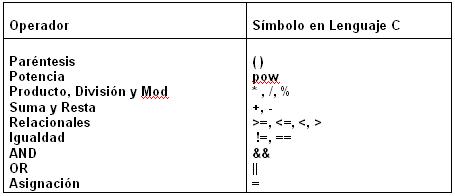 24
Expresiones aritméticas: Operadores
int x = 100;
int y = 6;
int z;
z = x % y;
int k;
 k = 100 / 6
100    6
cociente
16
36
04
resto
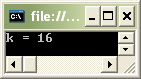 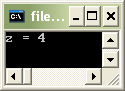 25
Expresiones booleanas: Operadores de Relación
Permiten comparar datos de tipo numérico  o carácter. Expresan condiciones en los algoritmos.
26
Expresiones booleanas: Operadores lógicos
O llamados también booleanos básicos: not, and, or. En las expresiones lógicas se pueden mezclar operadores de Relación y Lógicos
27
28
Referencias:
Bibliográficas
luís, Joyanes aguilar. (2003): “Fundamentos de Programación, Algoritmos, Estructuras de Datos y Objetos.” Mc-Graw Hill. Madrid. Páginas 83 y siguientes.
Gracias
29